DBMS
Indexing

Presented by Shwetank Shukla
Indexing in DBMS
Indexing is used to optimize the performance of a database by minimizing the number of disk accesses required when a query is processed.
The index is a type of data structure. It is used to locate and access the data in a database table quickly.

Index structure:
Indexes can be created using some database columns.
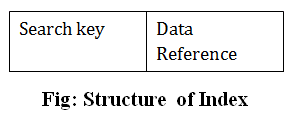 The first column of the database is the search key that contains a copy of the primary key or candidate key of the table. The values of the primary key are stored in sorted order so that the corresponding data can be accessed easily.
The second column of the database is the data reference. It contains a set of pointers holding the address of the disk block where the value of the particular key can be found.
Indexing Methods
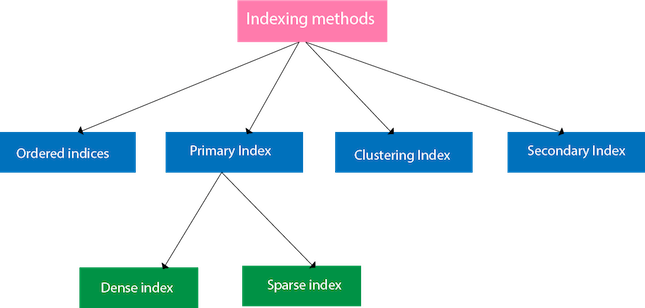 Ordered Indices
The indices are usually sorted to make searching faster. The indices which are sorted are known as ordered indices.

Example: Suppose we have an employee table with thousands of record and each of which is 10 bytes long. If their IDs start with 1, 2, 3....and so on and we have to search student with ID-543.
In the case of a database with no index, we have to search the disk block from starting till it reaches 543. The DBMS will read the record after reading 543*10=5430 bytes.
In the case of an index, we will search using indexes and the DBMS will read the record after reading 542*2= 1084 bytes which are very less compared to the previous case.
Primary Index
If the index is created on the basis of the primary key of the table, then it is known as primary indexing. These primary keys are unique to each record and contain 1:1 relation between the records.
As primary keys are stored in sorted order, the performance of the searching operation is quite efficient.

The primary index can be classified into two types:

Dense index
Sparse index
Dense Index
The dense index contains an index record for every search key value in the data file. It makes searching faster.

In this, the number of records in the index table is same as the number of records in the main table.

It needs more space to store index record itself. The index records have the search key and a pointer to the actual record on the disk.
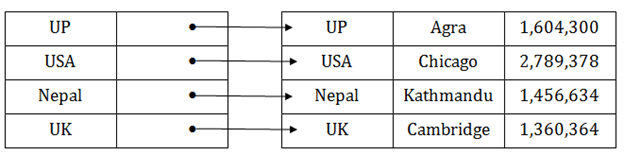 Sparse Index
In the data file, index record appears only for a few items. Each item points to a block.

In this, instead of pointing to each record in the main table, the index points to the records in the main table in a gap.
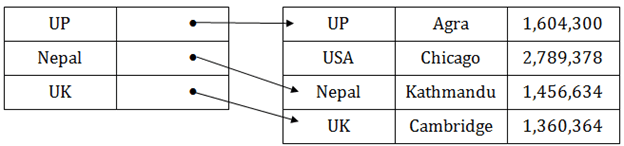 Clustering Index
A clustered index can be defined as an ordered data file. Sometimes the index is created on non-primary key columns which may not be unique for each record.
In this case, to identify the record faster, we will group two or more columns to get the unique value and create index out of them. This method is called a clustering index.
The records which have similar characteristics are grouped, and indexes are created for these group.
Example: suppose a company contains several employees in each department. Suppose we use a clustering index, where all employees which belong to the same Dept_ID are considered within a single cluster, and index pointers point to the cluster as a whole. Here Dept_Id is a non-unique key.
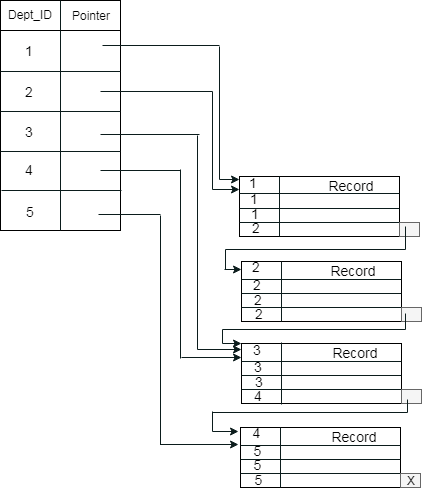 The previous schema is little confusing because one disk block is shared by records which belong to the different cluster. If we use separate disk block for separate clusters, then it is called better technique.
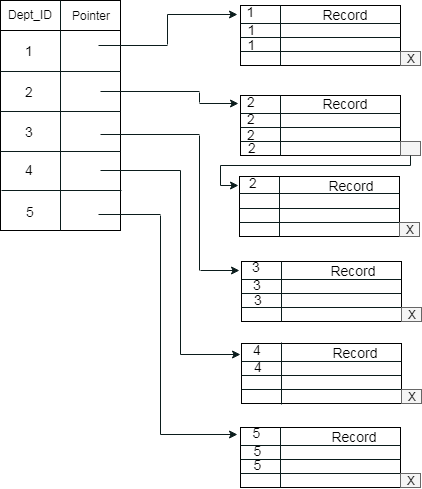 Secondary Index
In secondary indexing, to reduce the size of mapping, another level of indexing is introduced. In this method, the huge range for the columns is selected initially so that the mapping size of the first level becomes small. Then each range is further divided into smaller ranges. The mapping of the first level is stored in the primary memory, so that address fetch is faster. The mapping of the second level and actual data are stored in the secondary memory (hard disk).
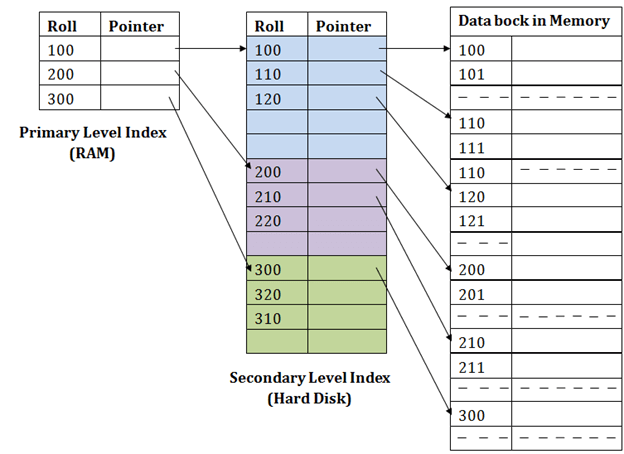 If you want to find the record of roll 111 in the diagram, then it will search the highest entry which is smaller than or equal to 111 in the first level index. It will get 100 at this level.

Then in the second index level, again it does max (111) <= 111 and gets 110. Now using the address 110, it goes to the data block and starts searching each record till it gets 111.

This is how a search is performed in this method. Inserting, updating or deleting is also done in the same manner.
SQL Create Index
The CREATE INDEX statement is used to create indexes in tables.

Indexes are used to retrieve data from the database more quickly than otherwise. The users cannot see the indexes, they are just used to speed up searches/queries.

Note: Updating a table with indexes takes more time than updating a table without (because the indexes also need an update). So, only create indexes on columns that will be frequently searched against.
CREATE INDEX Syntax :

Creates an index on a table.
Duplicate values are allowed:
CREATE  INDEX index_nameON table_name (column1, column2, ...);
CREATE UNIQUE INDEX Syntax
Creates a unique index on a table. Duplicate values are not allowed:

CREATE  UNIQUE  INDEX index_nameON table_name (column1, column2, ...);
Example:
The SQL statement below creates an index named "idx_lastname" on the "LastName" column in the "Persons" table:

CREATE INDEX idx_lastnameON Persons (LastName);

If you want to create an index on a combination of columns, you can list the column names within the parentheses, separated by commas:

CREATE INDEX idx_pnameON Persons (LastName, FirstName);
SQL Drop Index
The DROP INDEX statement is used to delete an index in a table.
ALTER TABLE table_nameDROP INDEX index_name;



DROP INDEX index_name ON table_name;
SQL Show Index
The SHOW INDEX statement is used to show the index in table.


SHOW INDEX FROM table_name;
Thank YOU